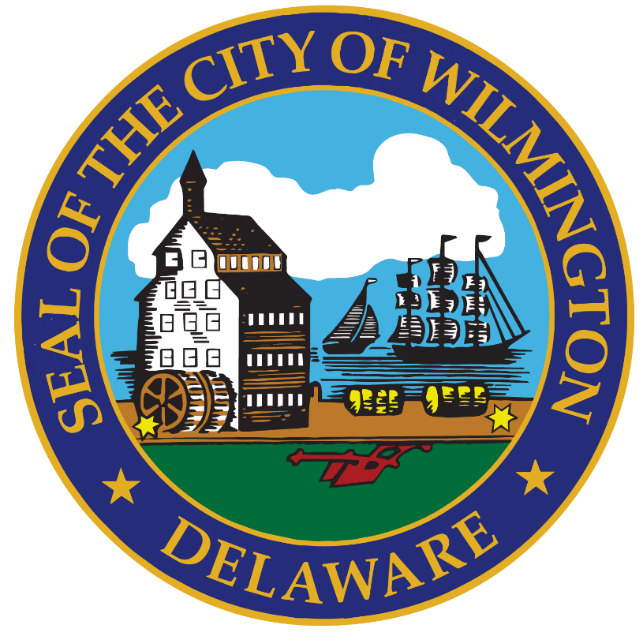 City Council Community Development and Urban Planning CommitteeSeptember 2, 2020Ord. 20-038
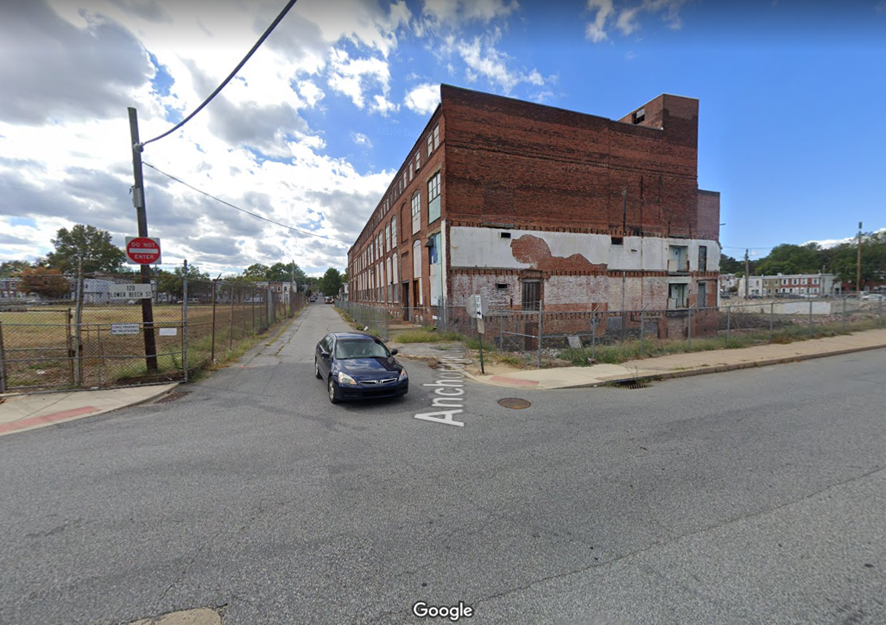 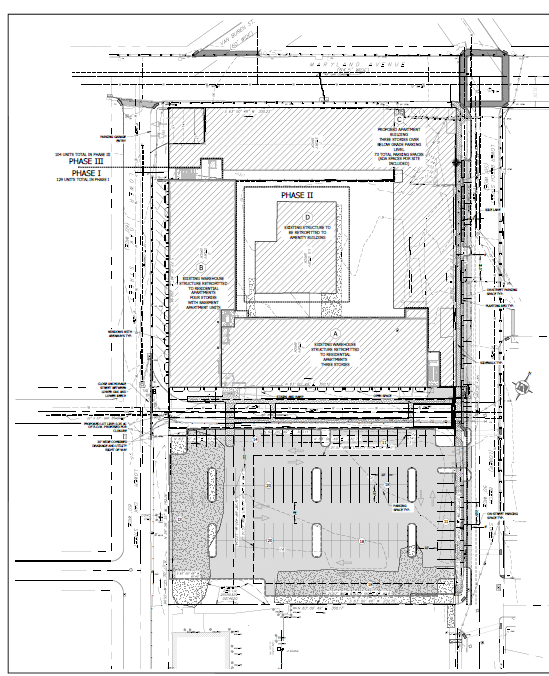 Maryland Avenue
Proposed Redevelopment Plans
New Bldg
Existing Bldgs
Beech Street
Lower Oak Street
Anchorage Street
Surface Parking
Area Zoning
R-3 One Family Rowhouses
O    Open Space
C-1 Neighborhood Shopping
C-2 Secondary Business Centers
M-2 General Industrial
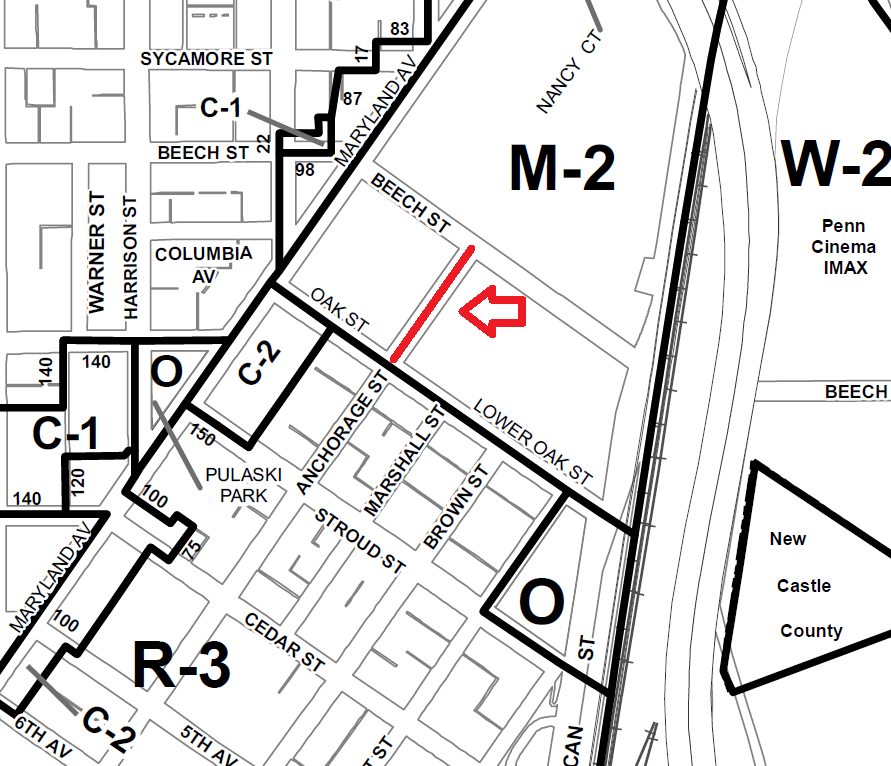 Segment 
Proposed 
to be Removed
Pennsylvania Ave
Brobson’s Lane
Pasture 
Street
Lincoln
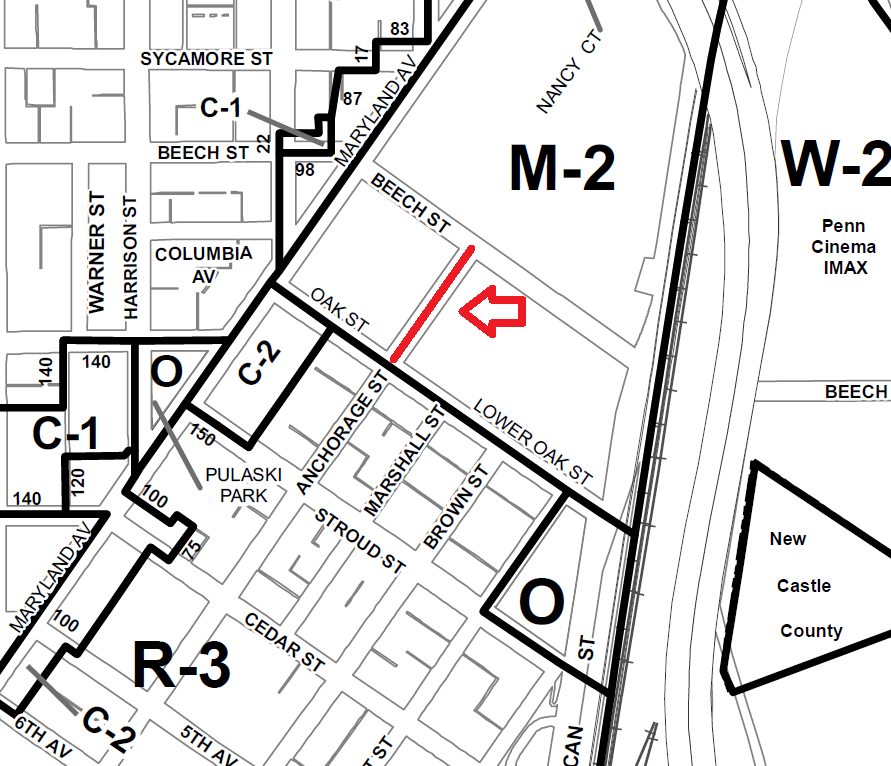 Traffic Circulation Patterns
Department Comments
Public Works
    
8" water main and 65” sewer line within R-O-W require 15’ easements.
Segment is not integral to street network.
City would not be responsible for future street maintenance or lighting.
Supports the street removal request.
Anchorage StreetView from Beech Street Looking Southeast
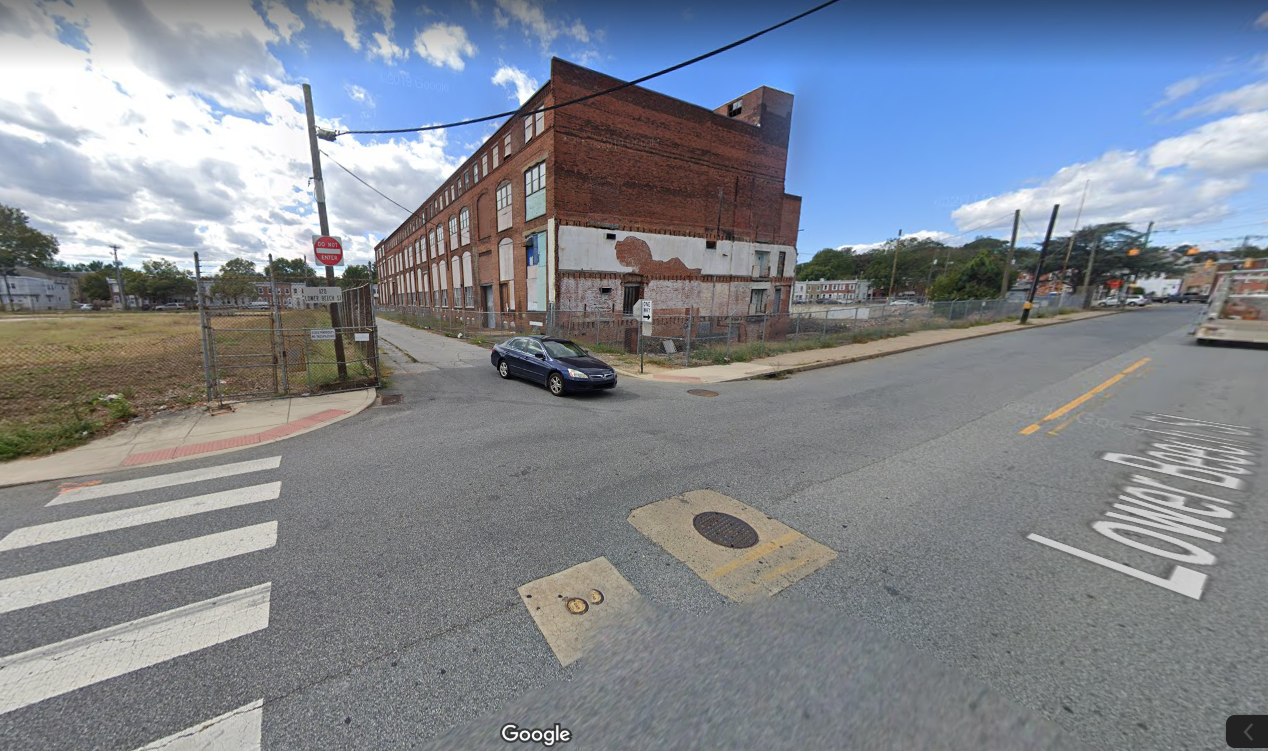 Fire Marshal’s Office
No comments were received.  

Department of Planning
Street does not contribute to general traffic circulation or distribution patterns.
No findings to suggest that R-O-W removal would create detriment to general public or  public safety.
Street bed will remain undeveloped, have utility easements, and is not privately owned.
Street Removal / Disposition
City Code Sec. 42-11 (“City Street Closings and Official City Map Revisions”) addresses removal procedures and disposition of R-O-W. 
Anchorage Street is owned by the City of Wilmington. 
Applicant owns parcels on both sides of street. 
Ordinance 20-038 will authorize the street removal and conveyance to abutting property owner.
SUMMARYPlanning Commission Approved CPC Res. 10-20 Recommending the Removal ofAnchorage Street, between Lower Oak and Beech Streets, from theOfficial City Map
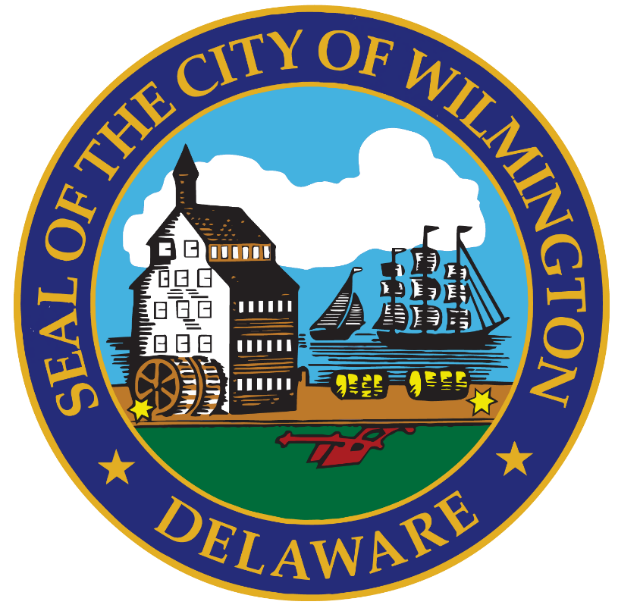 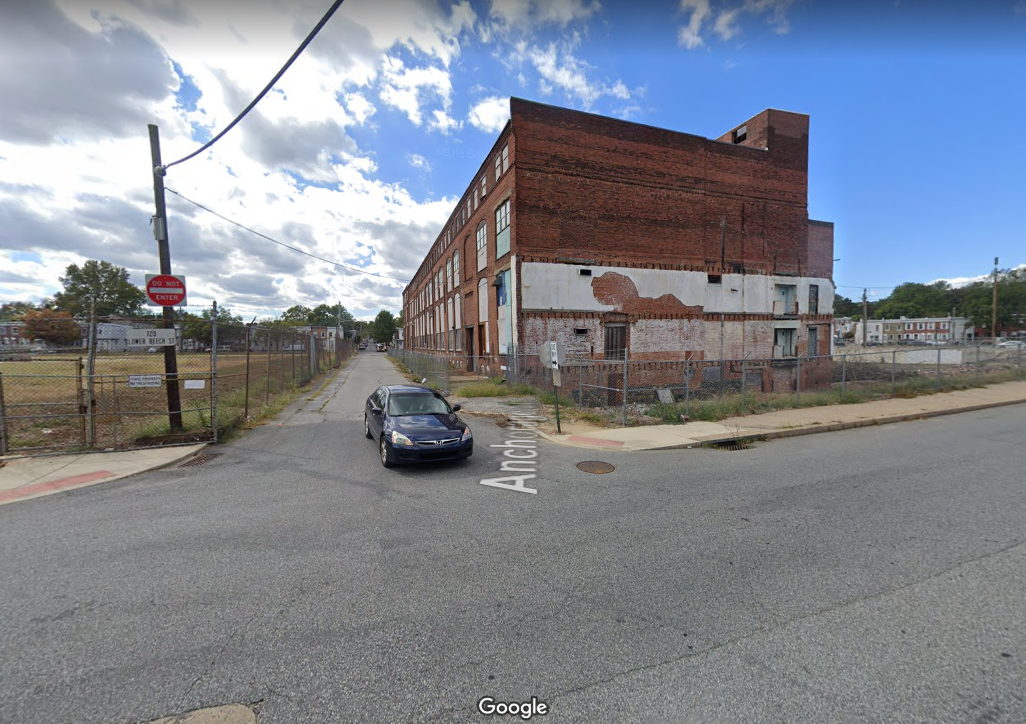